Matemática Discreta – if670
Anjolina Grisi de Oliveira
Ciência da Computação
Colaboração: lnpa e ljacs
Teoria dos GrafosPlanaridade
O problema das 3 casas
É possível conectar os 3 serviços às três casas sem haver cruzamento de tubulação?
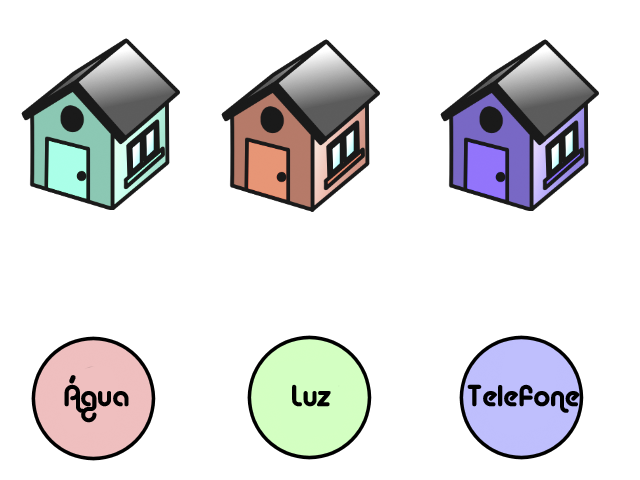 A teoria dos grafos mostra que não é possível!
Planaridade
Grafos planares:
Grafo que pode ser desenhado no plano sem cruzamentos, isto é, duas arestas somente se encontram nos vértices onde são incidentes;
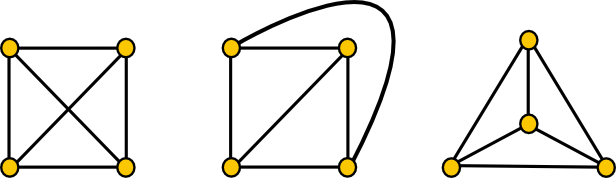 Três representações gráficas distintas para um K4
Grafos Planares
K4 é um grafo planar pois admite pelo menos uma representação num plano sem que haja cruzamento de arestas (representação planar);

Mas nem todos os grafos são planares!
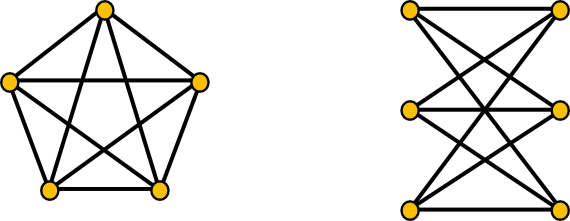 K5 e K3,3 não são planares!
Planaridade
Todo subgrafo de um grafo planar é planar;

Todo grafo que tem um subgrafo não planar é não planar;

Todo grafo que contém o K3,3 ou K5 como subgrafos é não planar.
Planaridade
Dois grafos são homeomórficos se ambos podem ser obtidos a partir do mesmo grafo através da inserção de novos vértices de grau 2 em suas arestas (tal operação é chamada de subdivisão elementar).
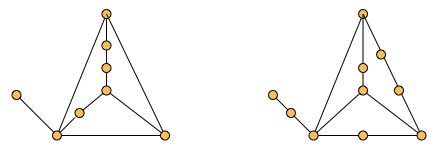 [Speaker Notes: revelation blues]
Planaridade
A inserção ou exclusão de arestas de grau 2 é irrelevante para a consideração de planaridade. Mas o conceito de grafo homeomórfico é utilizado para a definição do teorema de Kuratowski:
Teorema de Kuratowski (1930)

 Um grafo é planar se e somente se não contém nenhum subgrafo homeomórfico a K3,3 ou K5 .
Planaridade
Se G é um grafo planar, a representação planar de G divide o plano em regiões.
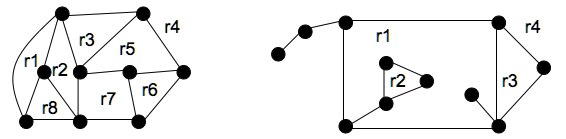 8 regiões
4 regiões
r4 = região externa
Planaridade
A fórmula de Euler (1750)

 Seja G um grafo simples planar conectado com e arestas e v vértices. Seja r o número de regiões na representação planar de G. Então, 
r = e – v + 2.